The Same but Different: Preparing and Presenting Your Case in Arbitration Versus Litigation
April 30, 2025
2
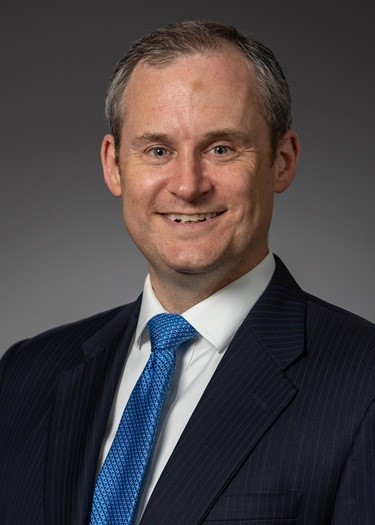 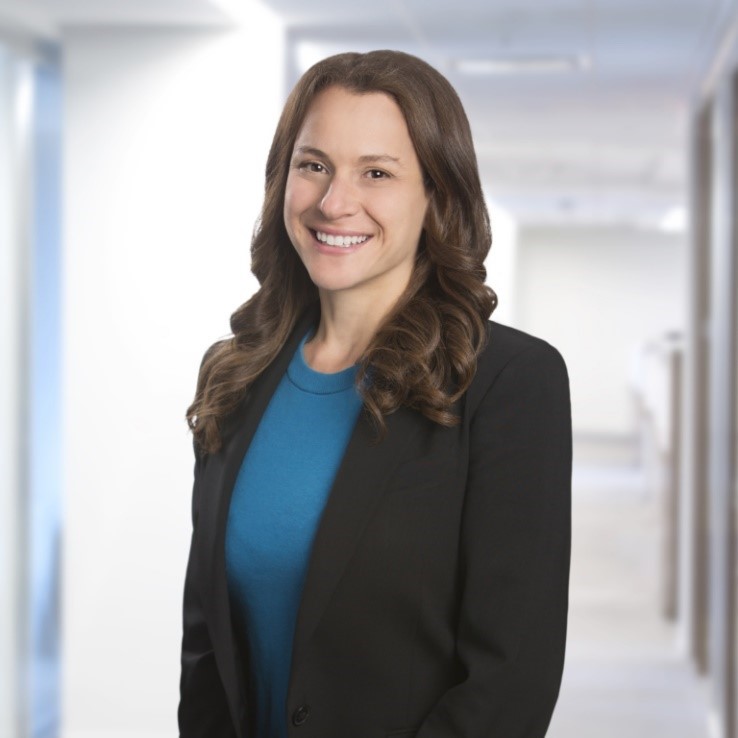 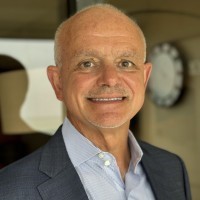 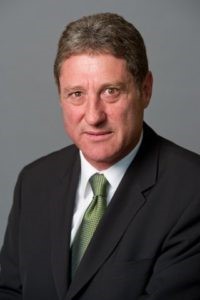 Thomas Cunningham
Partner
Sidley Austin LLP
Sarah Gordon
Partner
Steptoe LLP
Frank Papalia
Jonathan Rosen
3
*All comments of the speakers are made in their individual capacity and not on behalf of their current or former companies, law firms, or clients
Introduction
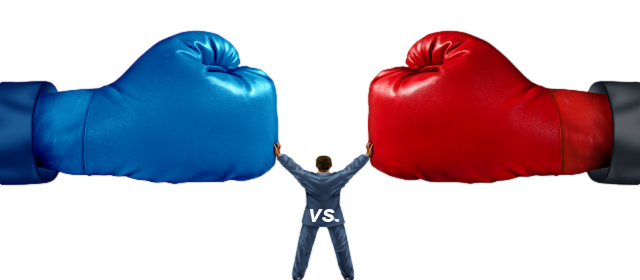 ARBITRATION
LITIGATION
VS.
4
Sample Arbitration Clause
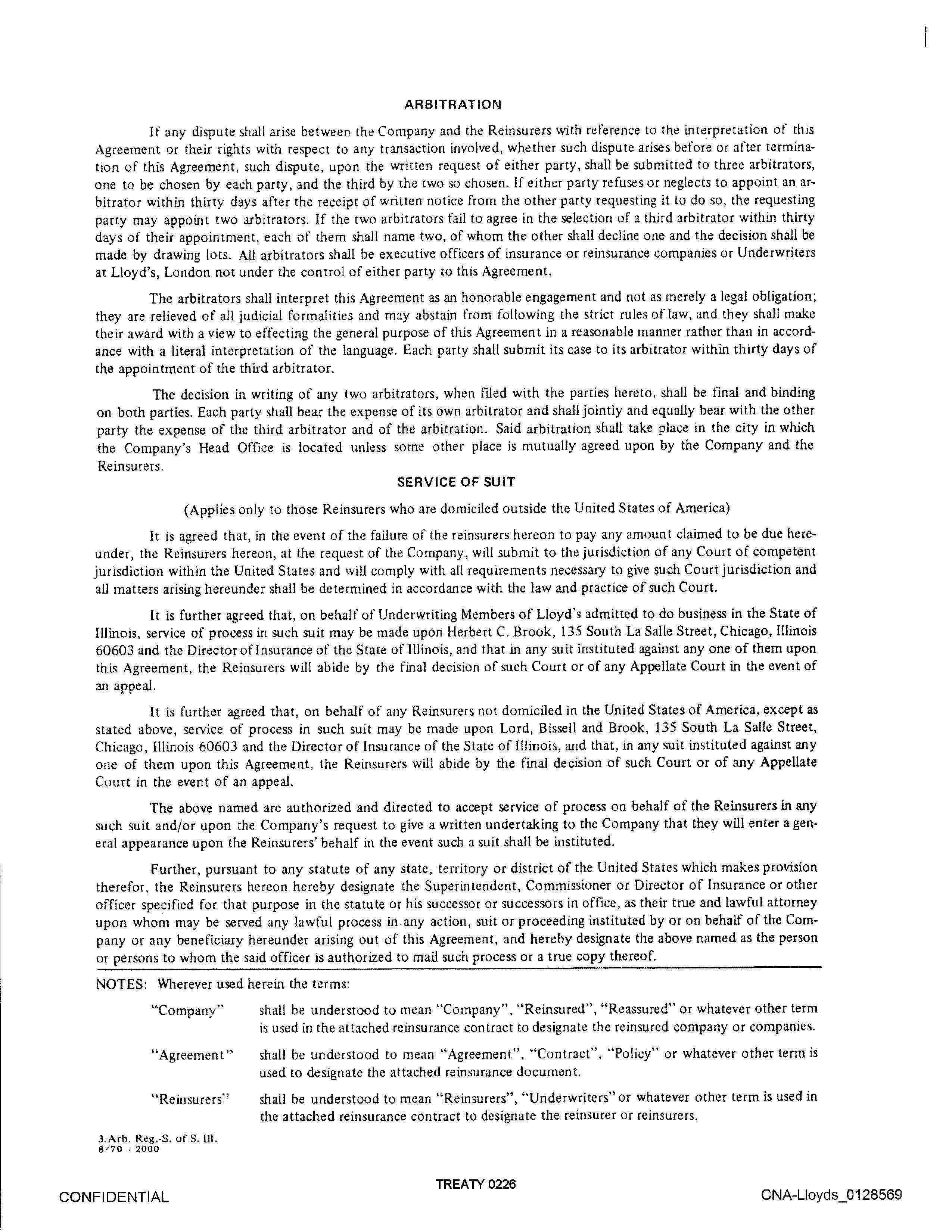 5
Arbitration – Key Considerations
1.	Scope – “dispute” between the parties “with reference to the interpretation of this Agreement or their rights with respect to any transaction involved”
2.	Arbitrators – tripartite panel, active executive officers; no attorney requirement
3.	Umpire selection – “drawing lots”
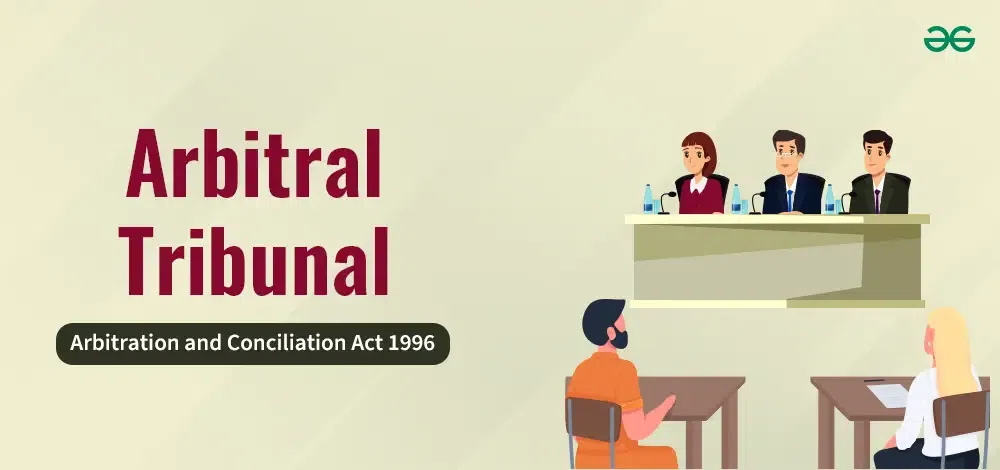 6
Arbitration – Key Considerations (cont’d)
4.	Arbitrators’ powers	
Honorable engagement
Released from “judicial formalities” and “following the strict rules of law”
Effect general purpose in reasonable manner not literal interpretation of language	
5.	Other matters
	Confidentiality expectations
	Fees and expenses
	Implications for parol evidence 
	Implications for punitive damages, injunctive relief, etc.
7
Litigation – Key Aspects
1.	Federal or state court
2.	Rules of Civil Procedure
3.	Rules of Evidence
4.	Finder of Fact
Judge
Jury
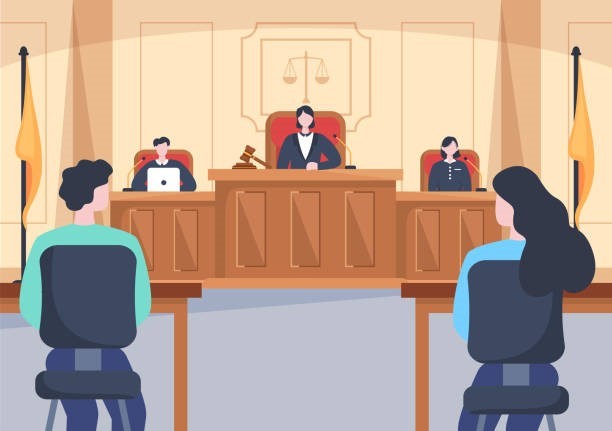 8
Comparing Litigation and Arbitration
Goals and Methods
Proportionately / burden
Document authentication
Admission
Dispositive motion practice
Use of experts
9
Comparing Litigation and Arbitration (cont’d)
Written Discovery
Scope / volume
E-discovery
Interrogatories and requests for admission
Privilege
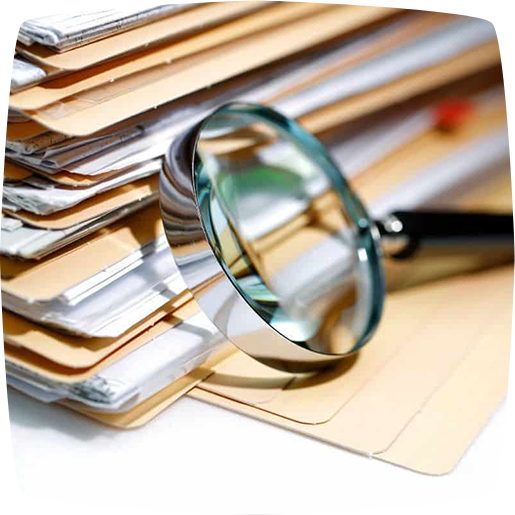 10
Comparing Litigation and Arbitration (cont’d)
Oral Discovery
Scope / number of depositions
Corporate representative depositions
Witness preparation and presentation
Experts
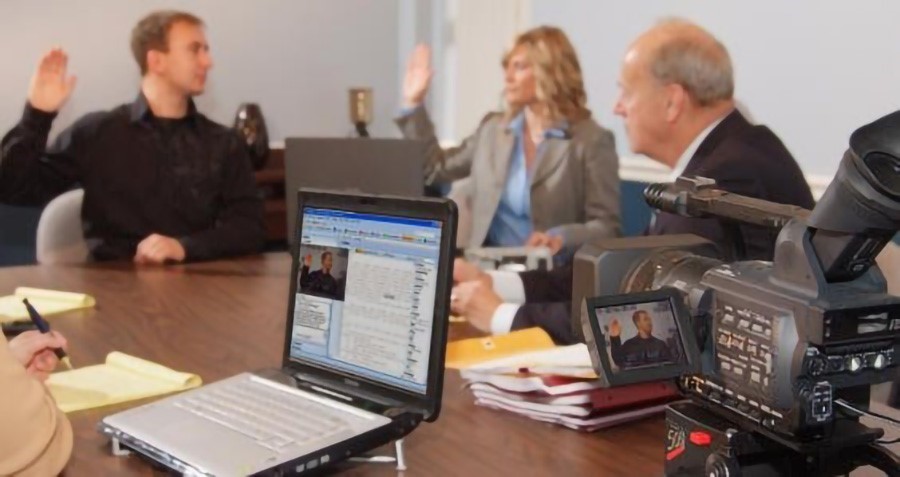 11
Comparing Litigation and Arbitration (cont’d)
Motion Practice
Non-dispositive
Dispositive
12
Comparing Litigation and Arbitration (cont’d)
Pretrial or Pre-hearing
Motions in limine
Briefs
Burden of proof
Conference
Jury instructions/verdict forms
13
Hearing / Trial
If litigation:
Bench or Jury
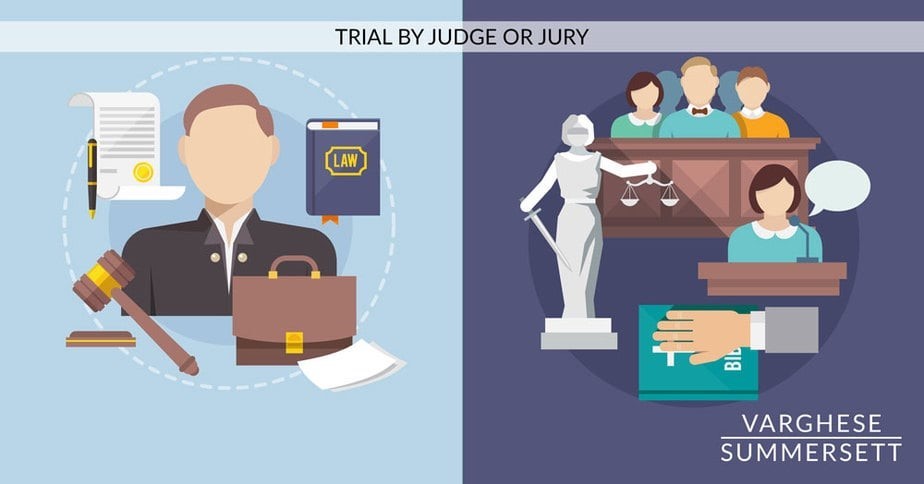 14
Hearing / Trial (cont’d)
Evidentiary Rules and Objections
Relevancy 
Materiality
Probative vs. prejudice
Admissibility
Hearsay
Expert testimony
Privilege
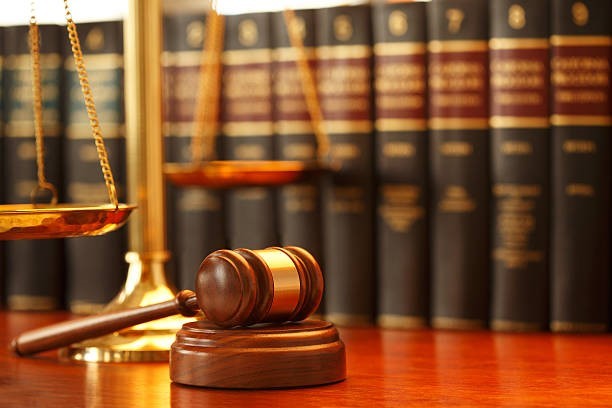 15
Hearing / Trial (cont’d)
Openings and Closings
Themes
Demonstratives
Scope and depth
Use of evidence
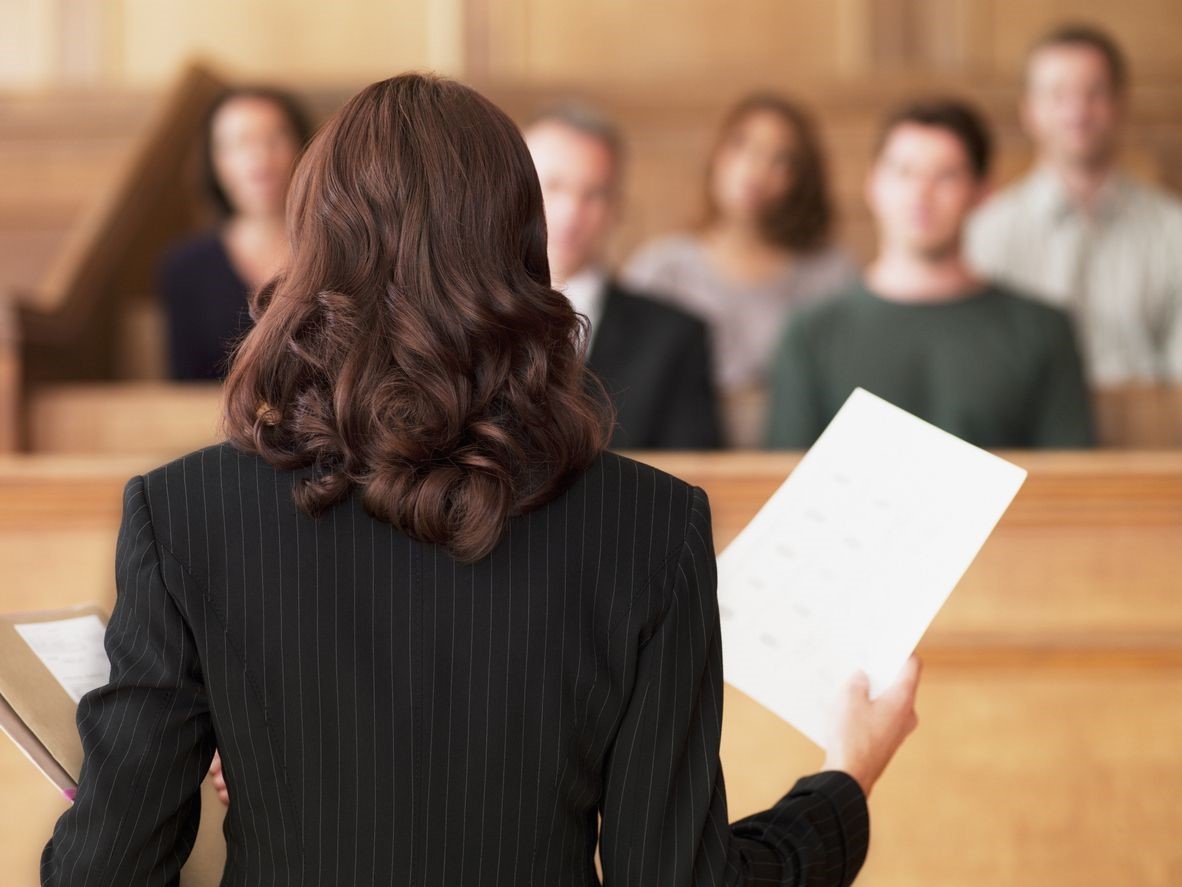 16
Hearing / Trial (cont’d)
Witness Testimony
Preparation
Sequence and scope
Direct examination 
Cross-examination
Deposition transcripts
Witness statements
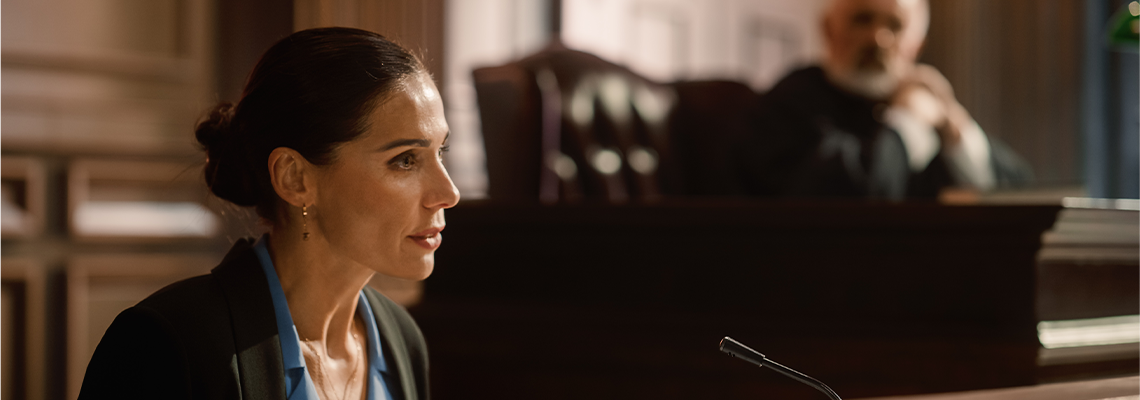 17
Hearing / Trial (cont’d)
Jury Considerations
Simplify
Streamline
Explain
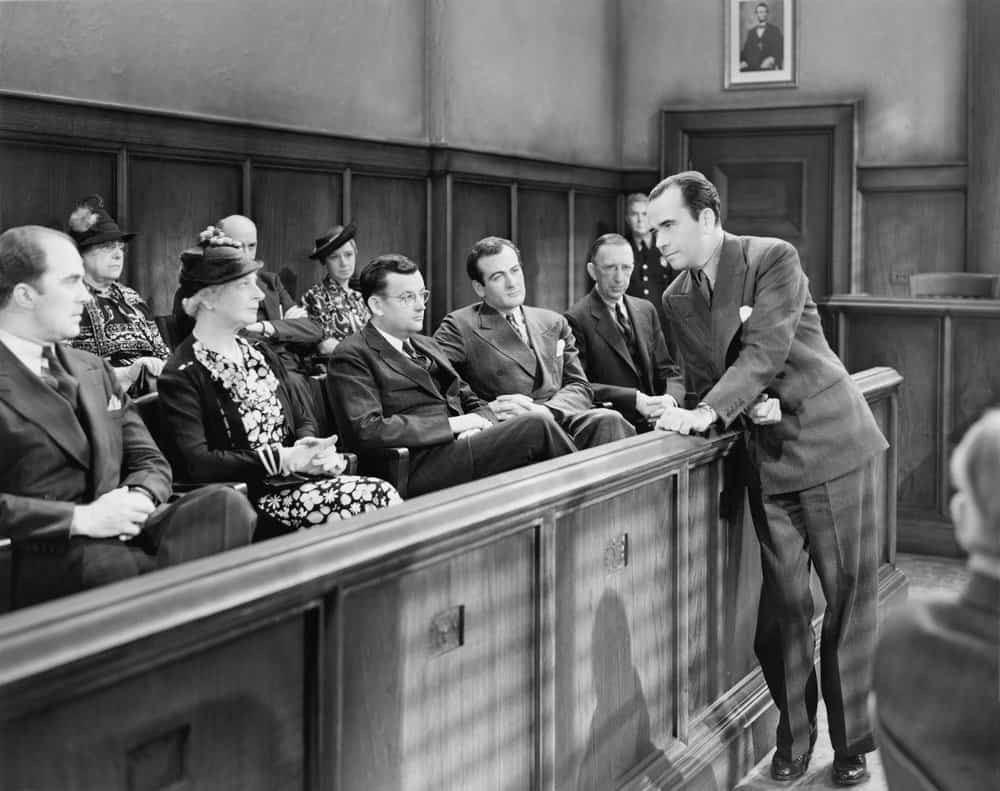 18
District Court Review of Arbitration
Arbitration 
Vacatur (9 U.S.C. § 10)
Modification or correction (9 U.S.C. § 11)
Timing (9 U.S.C. § 12)
Scope (Hall Street)
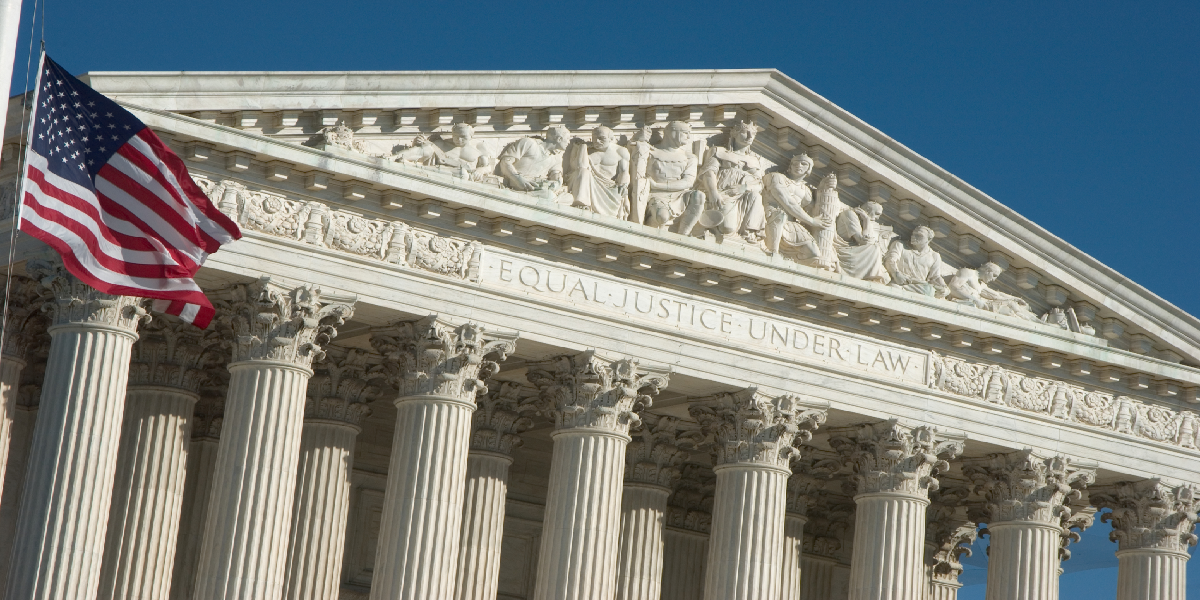 19
Appellate Rights - Litigation
Litigation
Scope
Timing
Standard
Appellate procedural rules
20
Questions?